Renku 2.0
connecting code, data & compute 
for FAIR research

Laura Kinkead & Elisabet Capón • 7 Nov 2024
Agenda
1
What is Renku 2.0?

Live Tour

How to stay connected
2
3
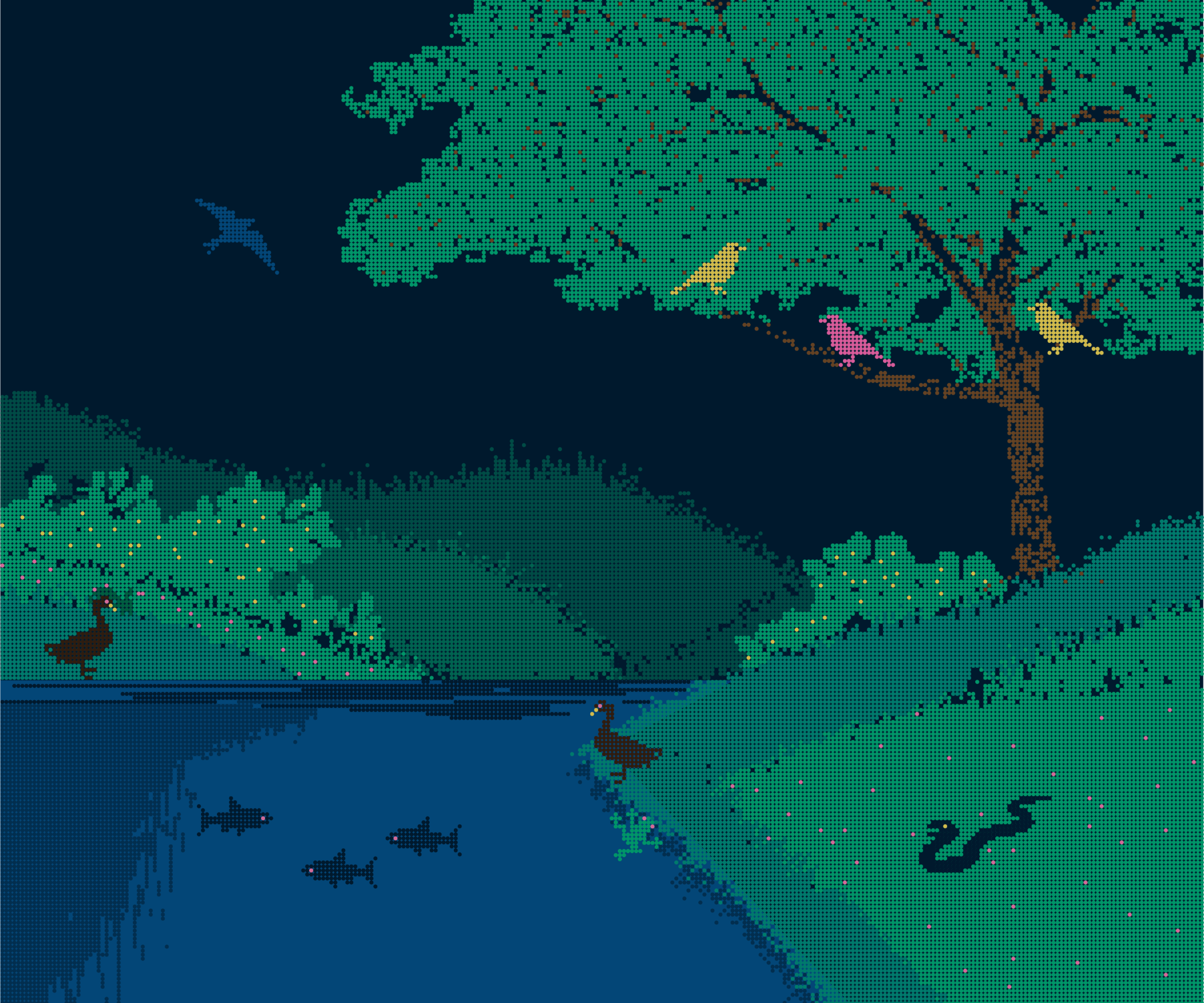 WHO WE ARE
Renku is built at the Swiss Data Science Center (SDSC), 
a strategic initiative of the ETH domain, 
set to become a National Research Infrastructure in 2025.

 Our mission is to enable the 
Swiss National Open Research Data (ORD) Strategy, 
supporting the accessibility and reuse of research data in higher education across Switzerland.
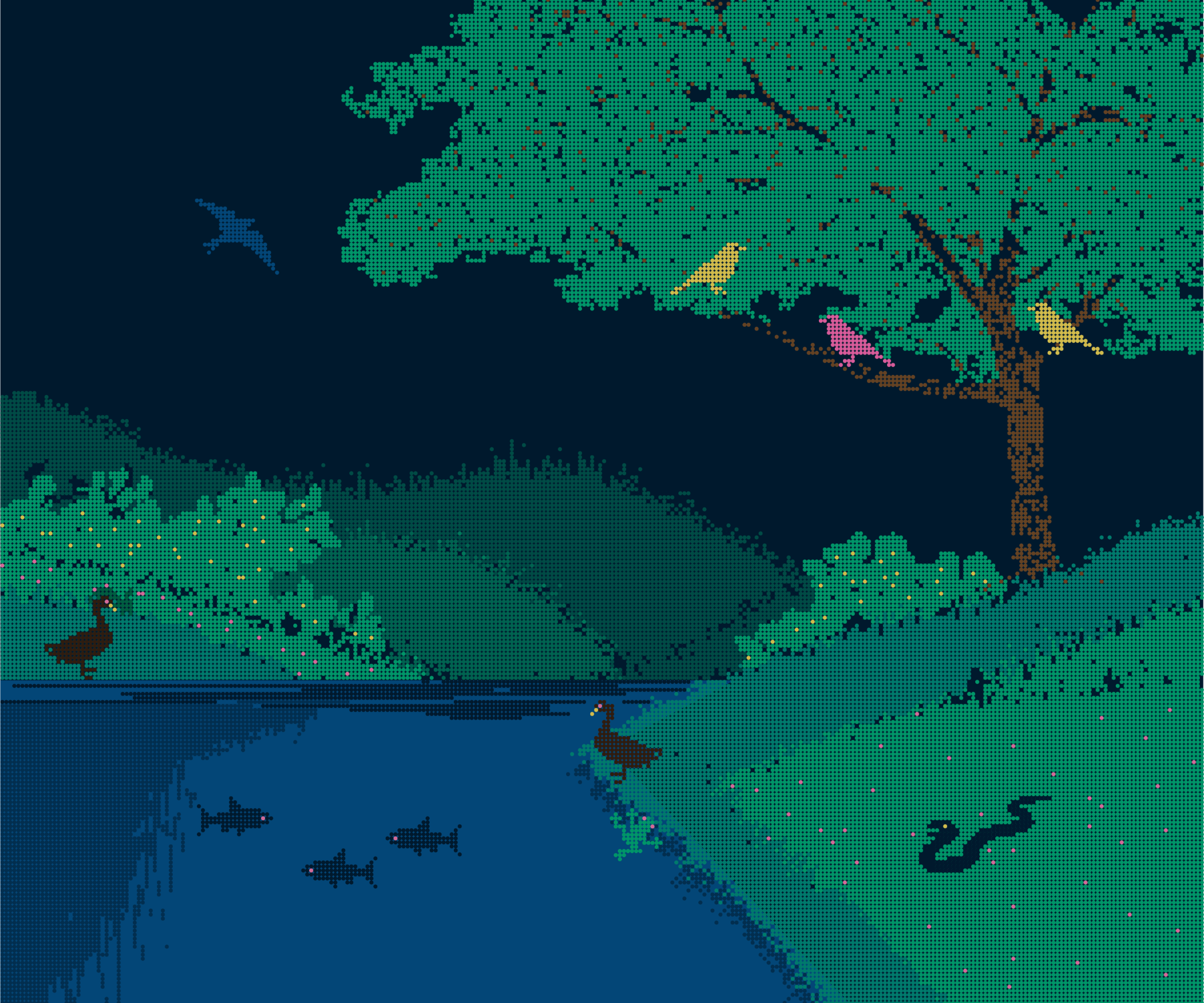 OUR VISION
Renku is an open-source platform that 
connects the ecosystem of data, code, and compute 
to empower researchers to build 
collaborative communities.
Renku 2.0
Connect the research ecosystem
Integrate code repos, data sources, & compute infrastructure.
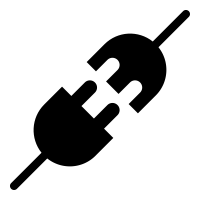 What’s new
Flexible ‘Plug and Play’ Project Structure
Mix and match code, data, and compute as you need them.
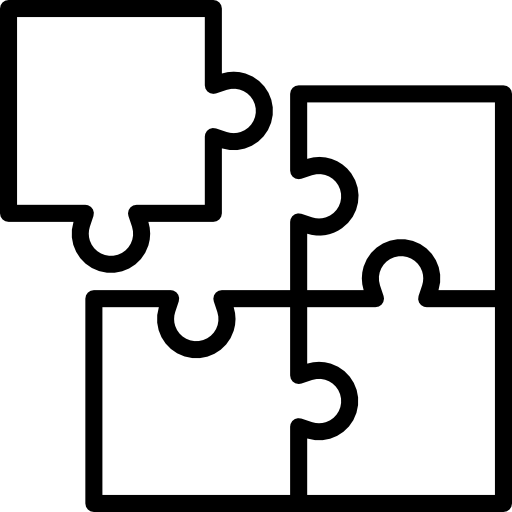 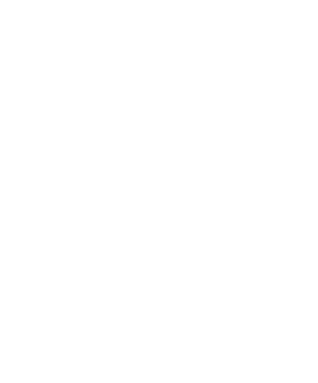 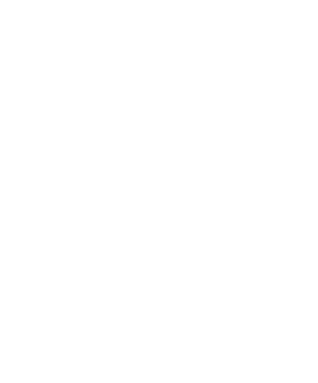 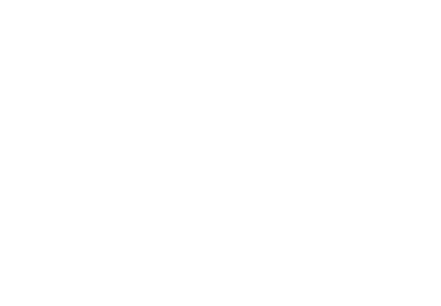 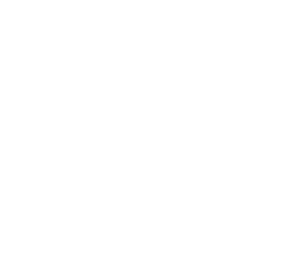 ETH Research Collection
Remote Machine
S3 bucket
HPC
Laptop
GitHub
GitLab
Zenodo
EnviDAT
Fileshare
Compute Infrastructure
Code Repository Platforms
Data Repositories
Data Stores
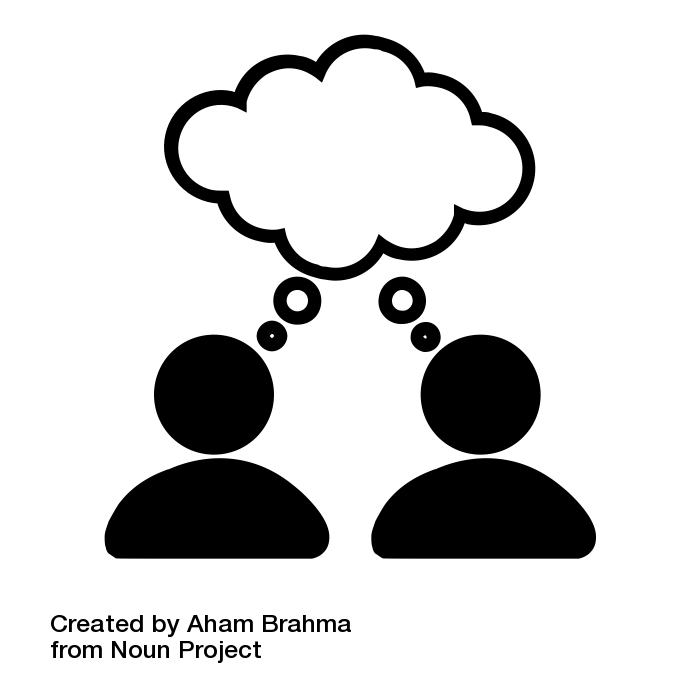 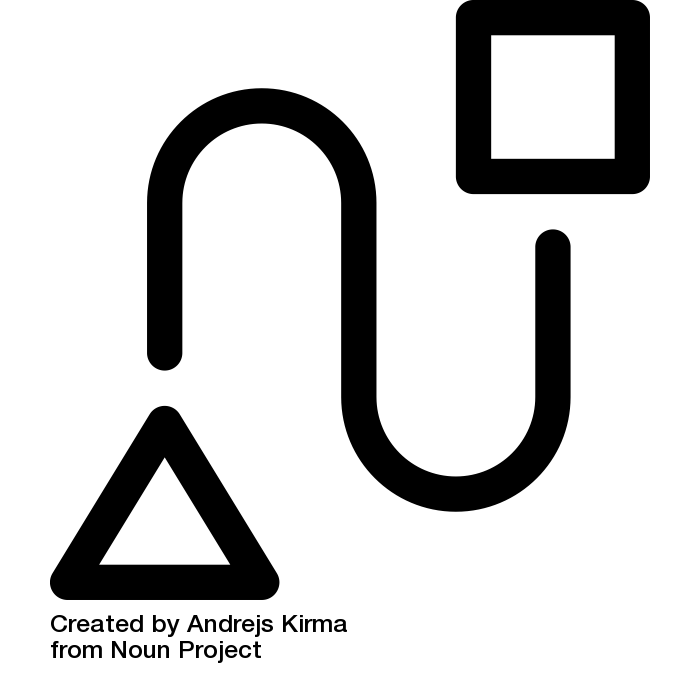 ?
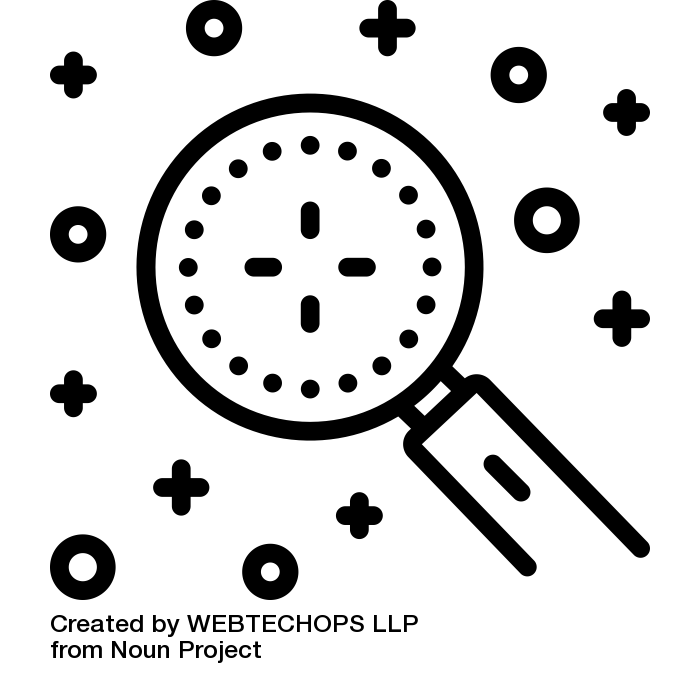 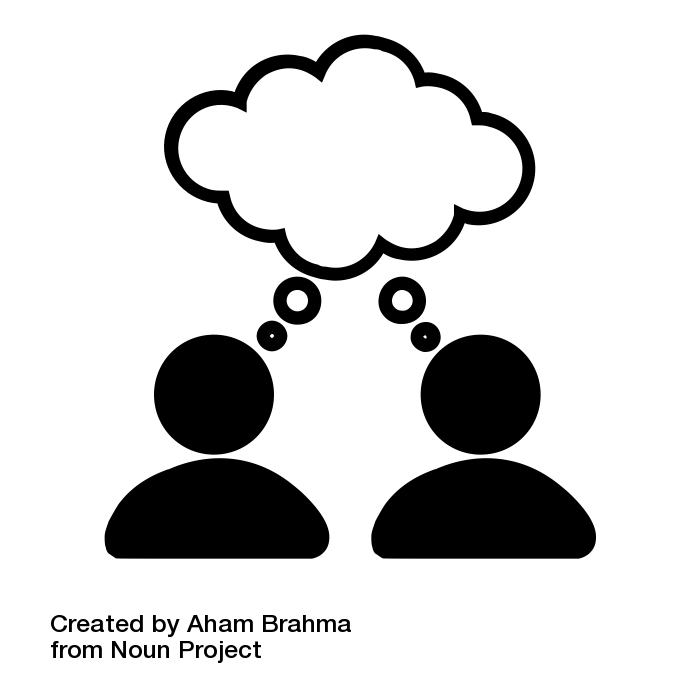 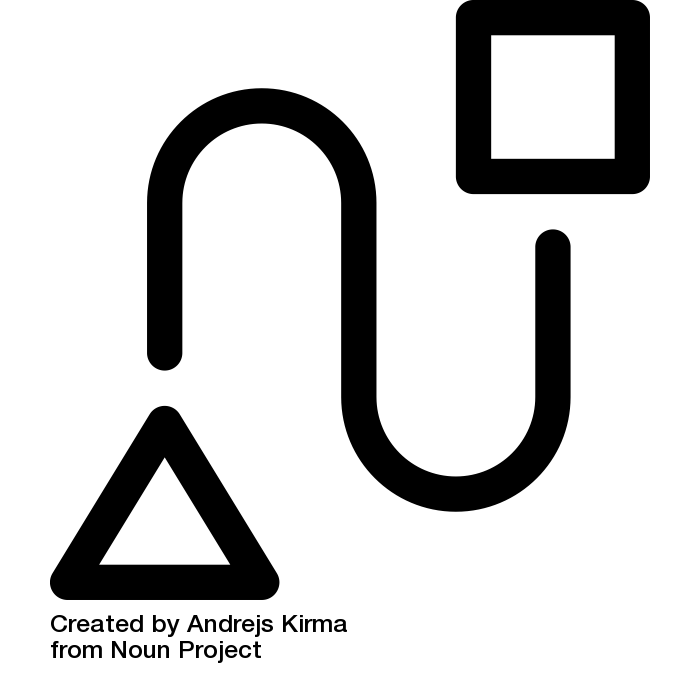 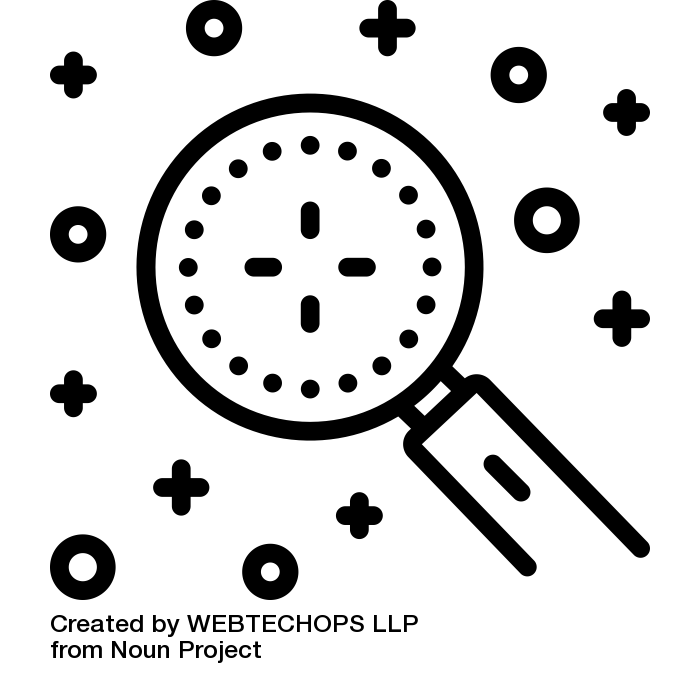 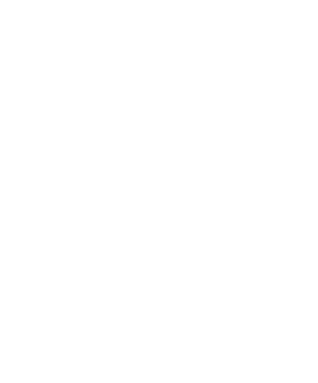 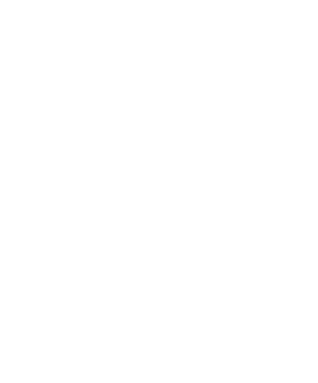 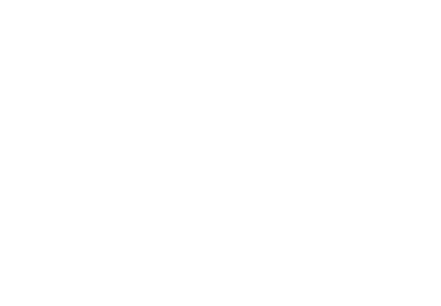 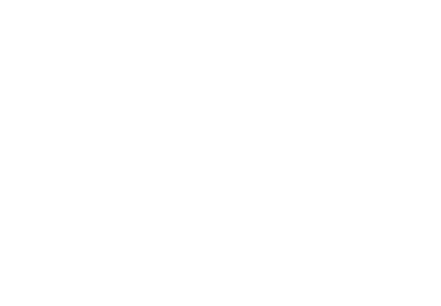 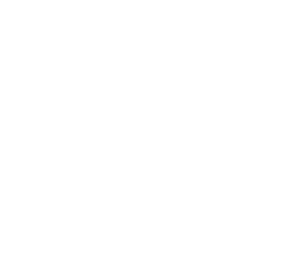 ETH Research Collection
Remote Machine
S3 bucket
HPC
Laptop
GitHub
GitLab
Zenodo
EnviDAT
Fileshare
DISCOVER
TRACE
SHARE
Compute Infrastructure
Code Repository Platforms
Data Repositories
Data Stores
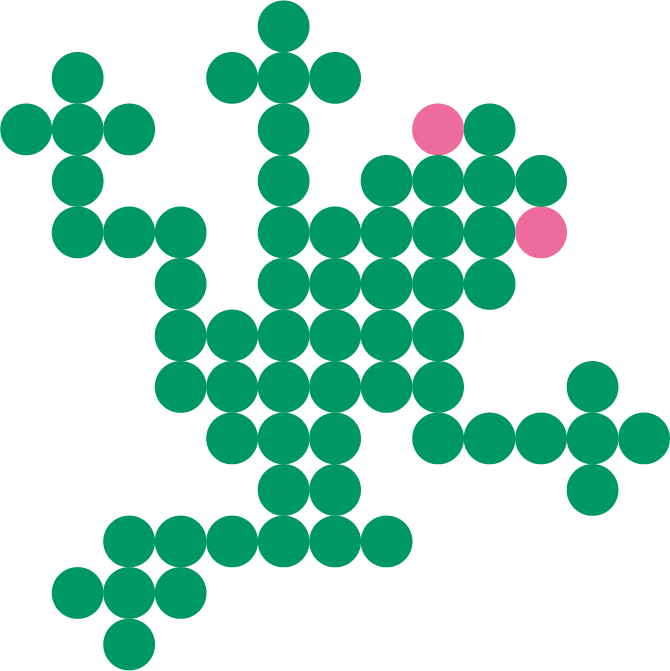 ETH Research Collection
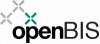 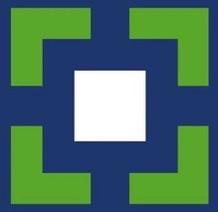 Renku: Connecting the ORD landscape
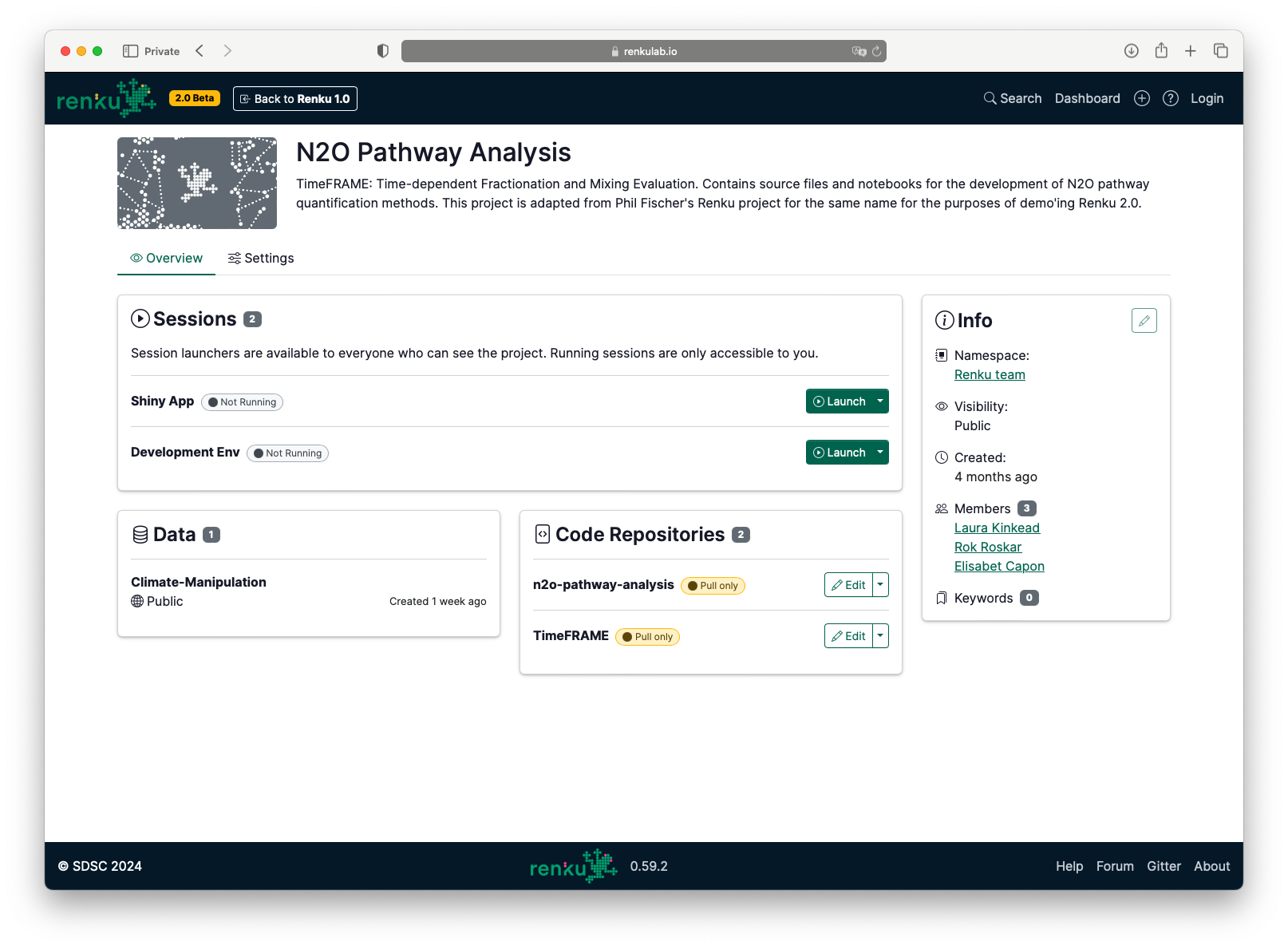 Code
Data
Compute
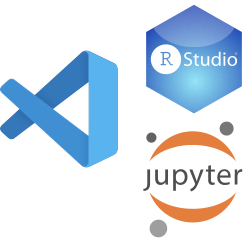 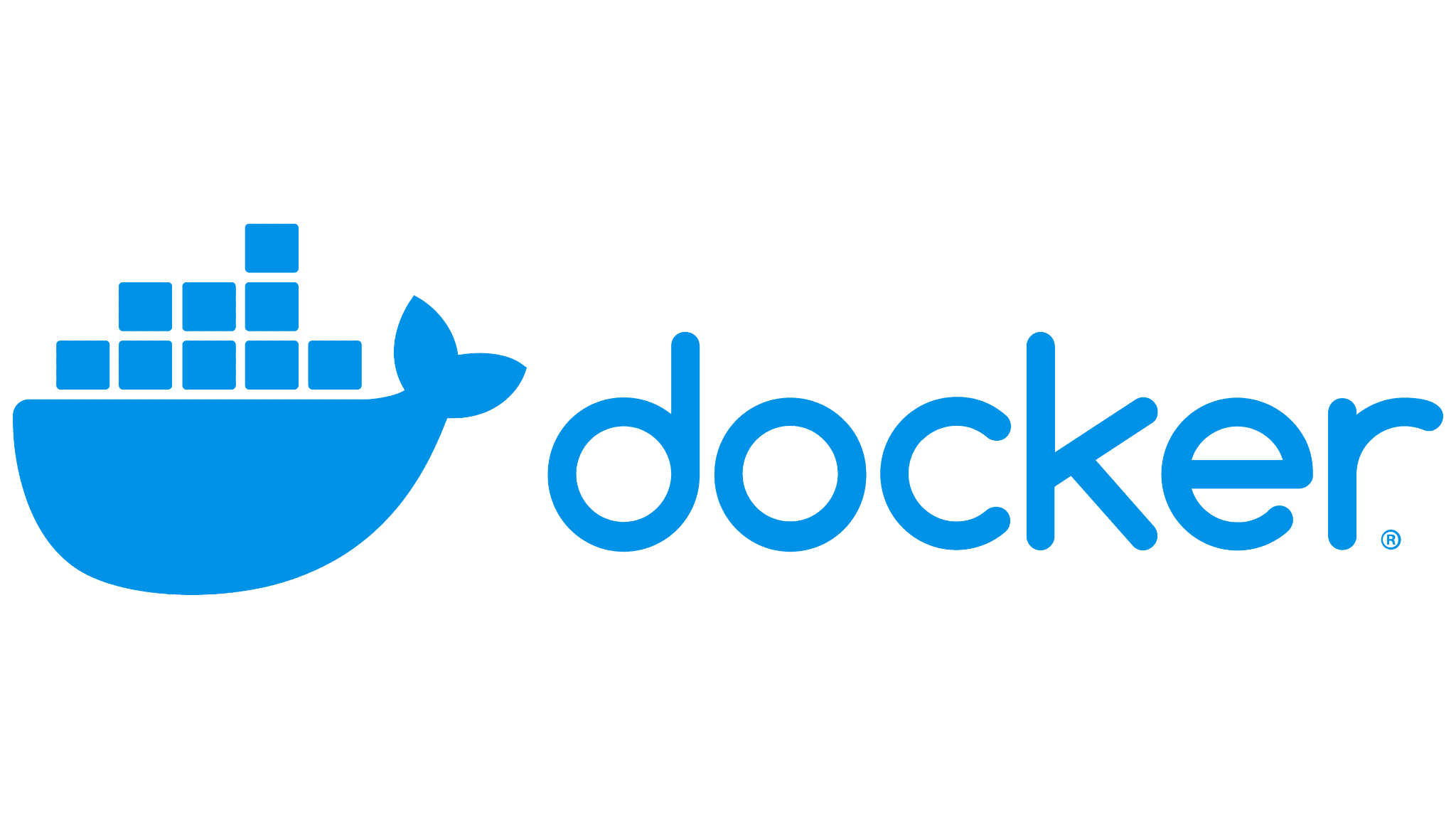 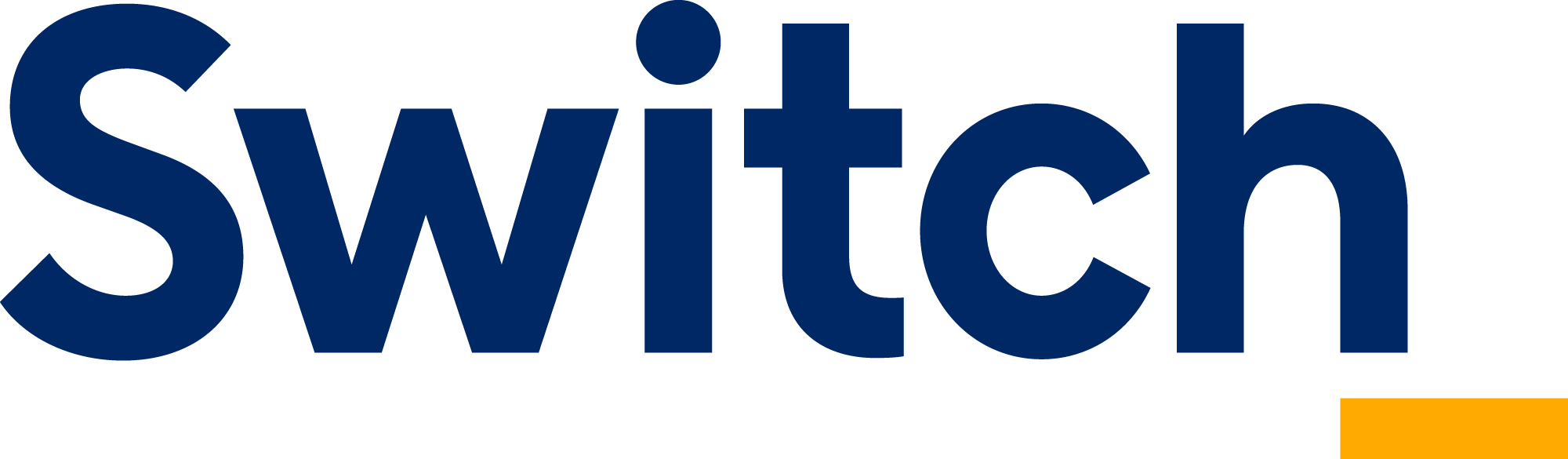 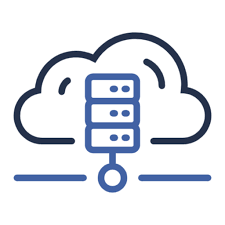 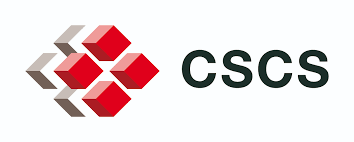 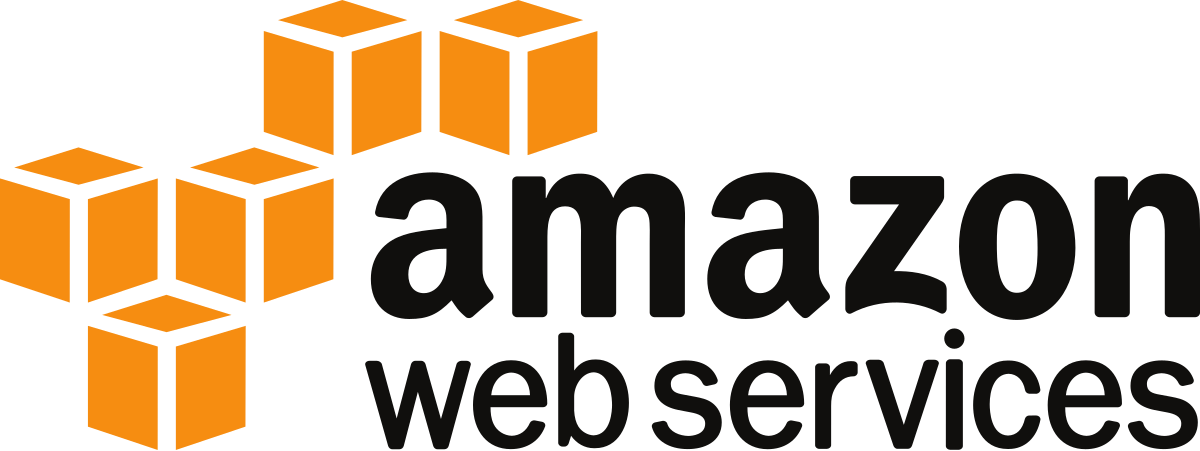 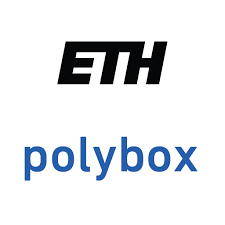 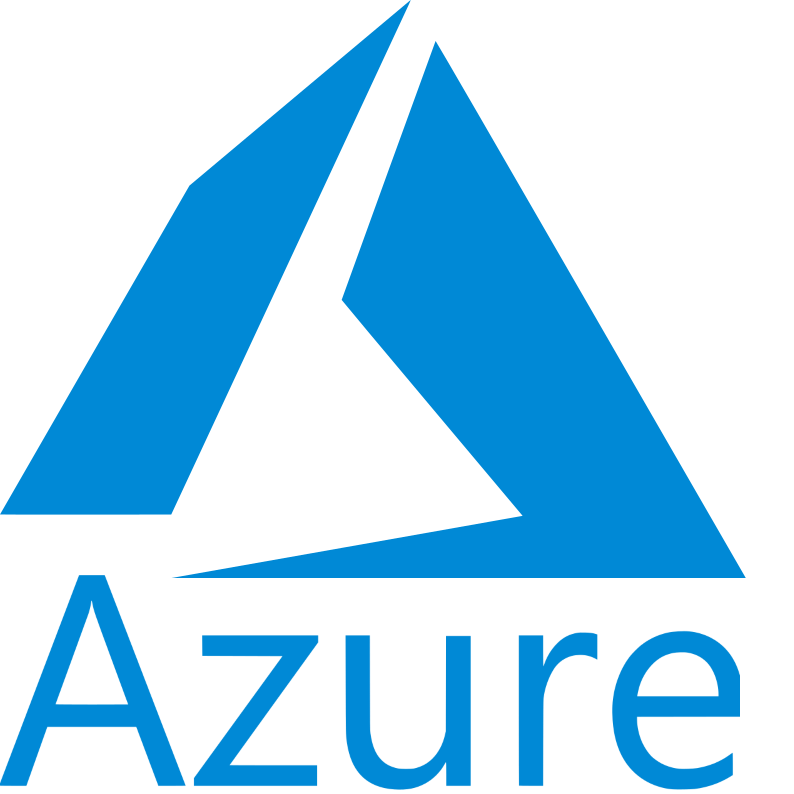 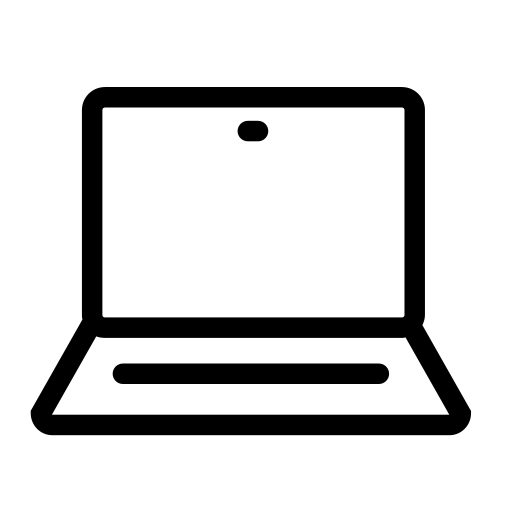 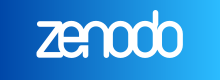 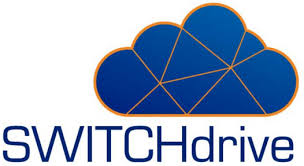 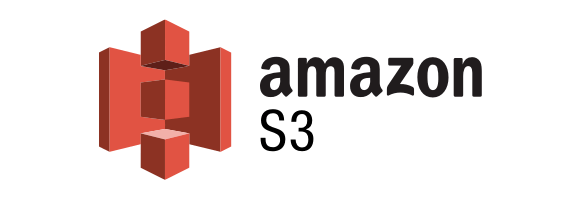 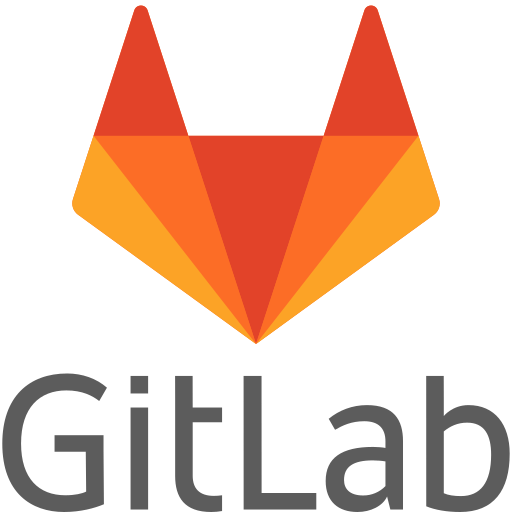 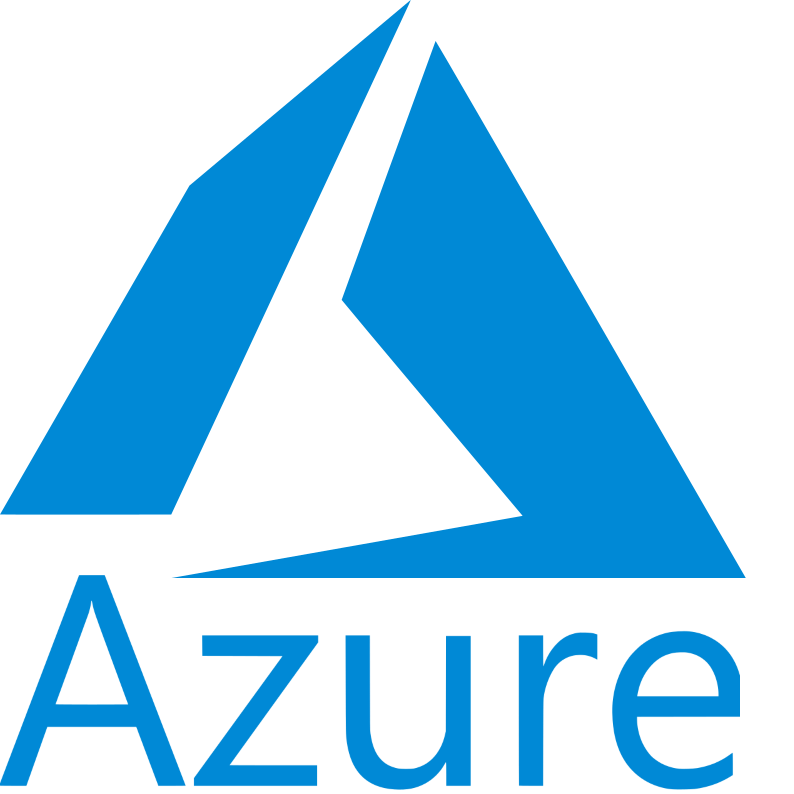 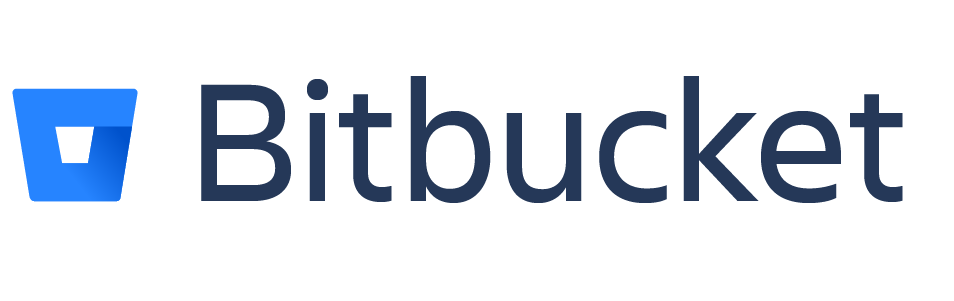 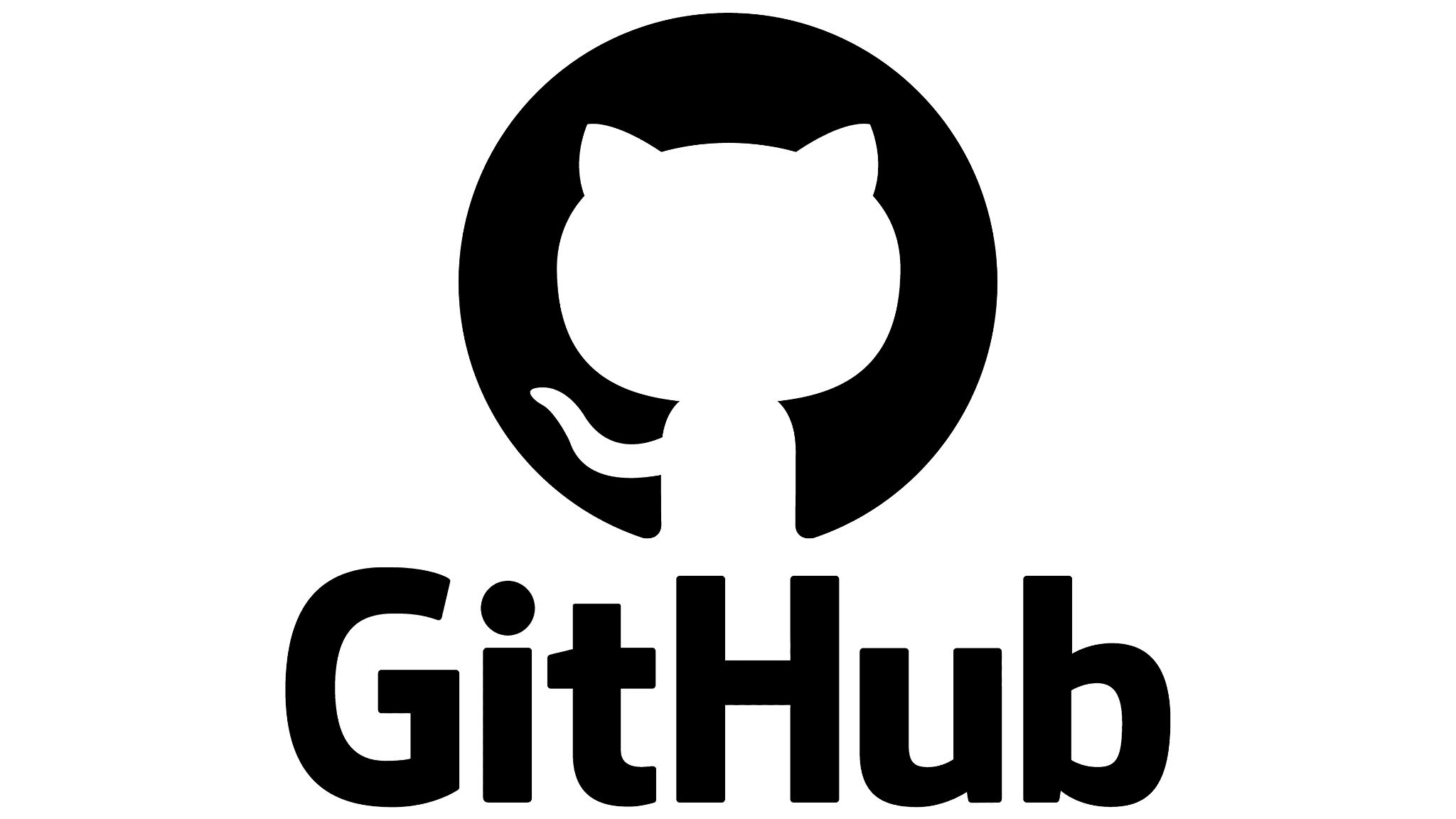 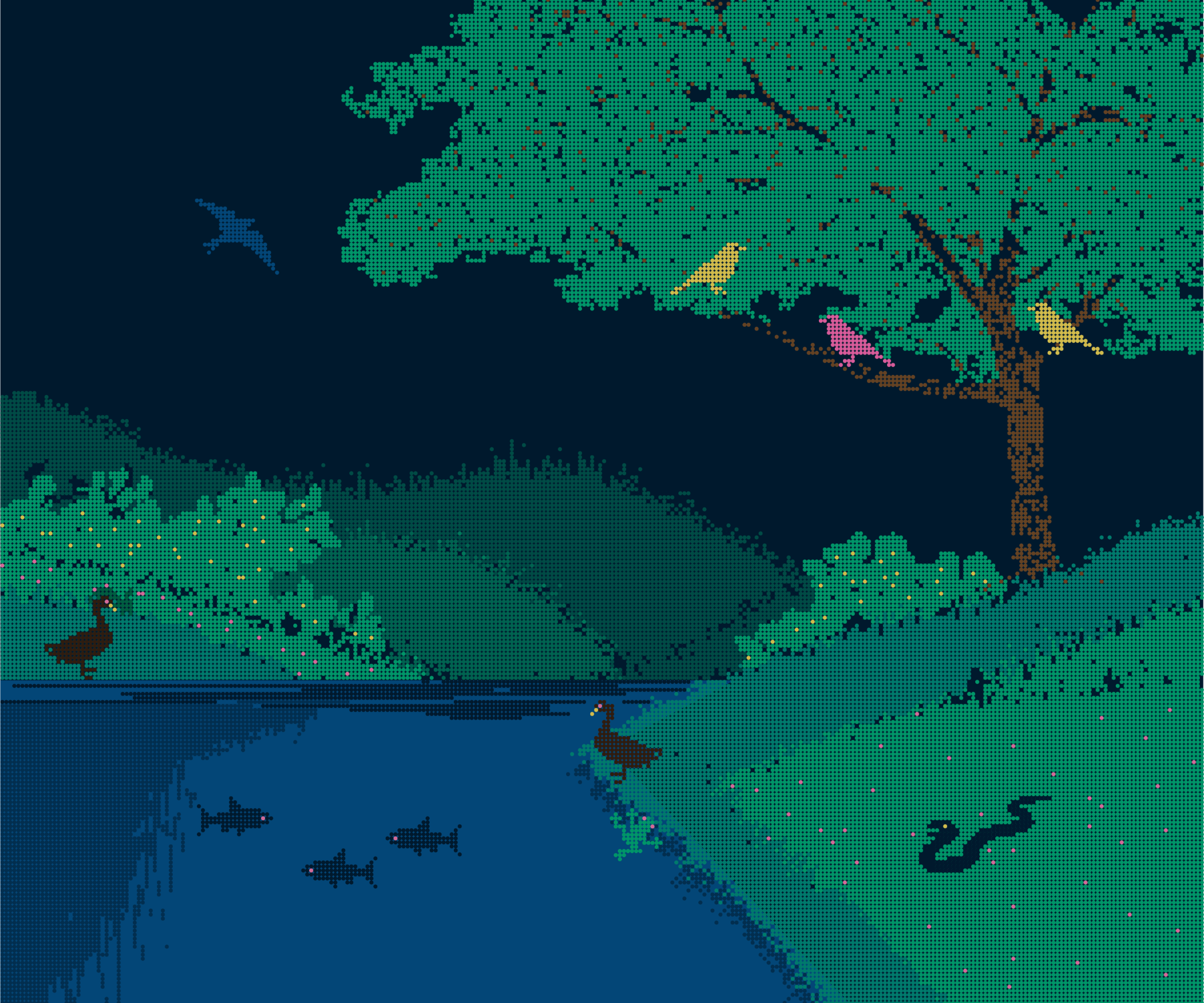 <tour>
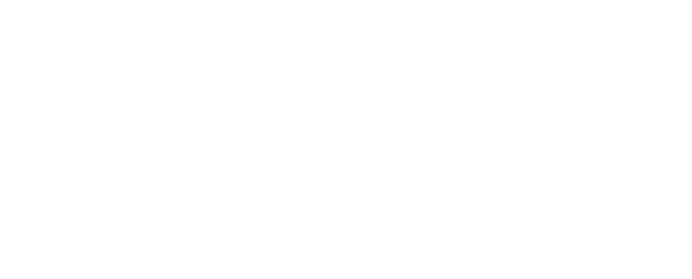 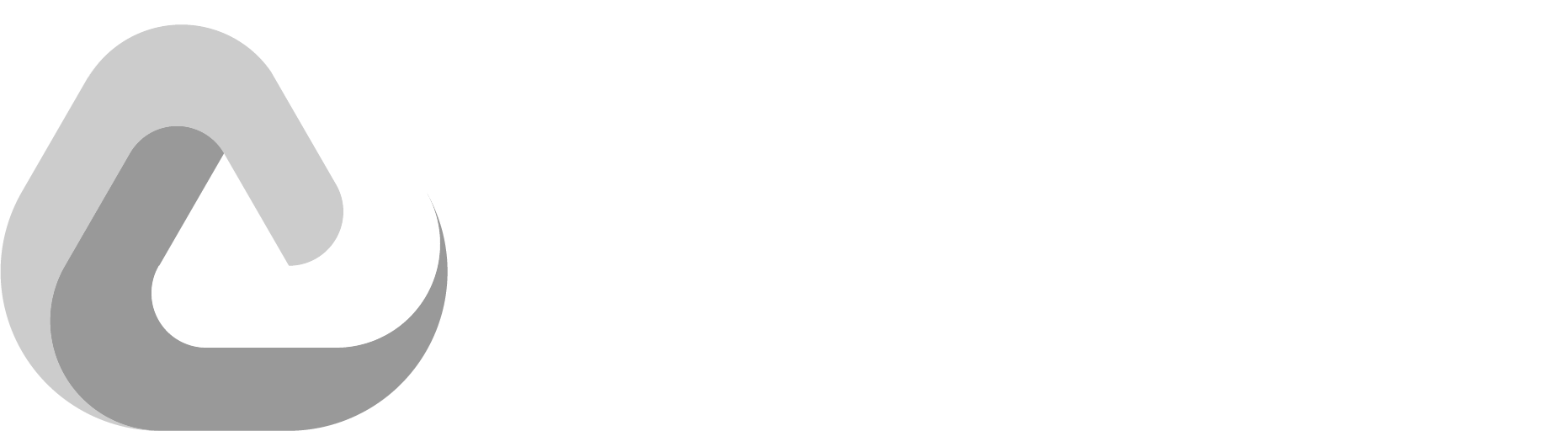 Renku 2.0 Launch
Beta Launch
May 2024
Early Access
Winter 2025
Renku 2.0 Launch
Spring 2025
Get more resources & Support the platform
Cost structure:
🚀  More resources for yourself, your group, or your course via Resource Pools

🕵️ Flat, transparent pricing, passing down infra rates savings

🤝 Helps cost-recover and sustain the platform maintenance and development
Example (50 students with 1 cpu/4GB per student):
*10 hours of usage / student / week
Collaborating with Us
Mohammad
Eike
Wes
Severin
NEXUS
Tasko
Ralf
Laura
Elisabet
Jimena
Alessandro
Lorenzo
Sekhar
Andrea
Flora
Rok
Leadership
Infrastructure & DevOps
Product & Outreach
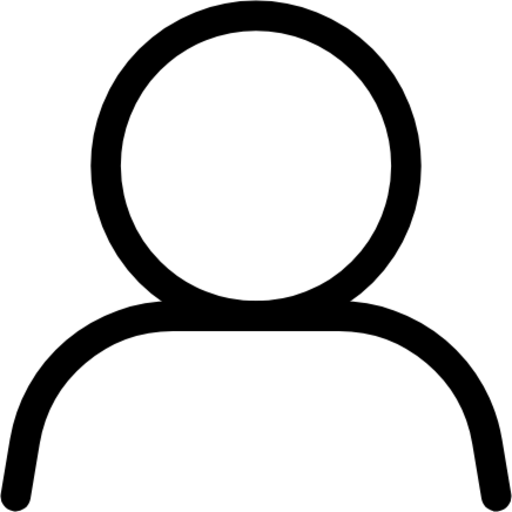 Backend
External contributors
Frontend
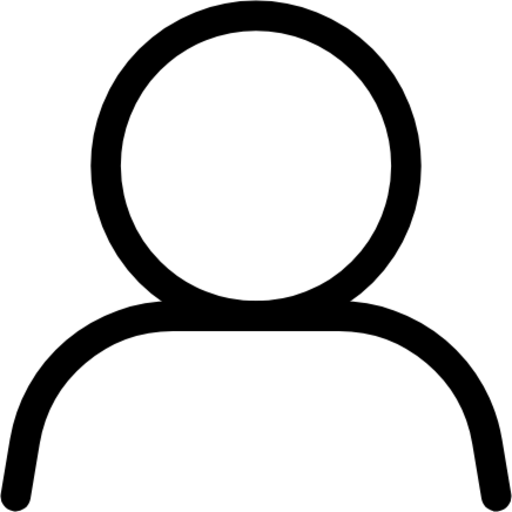 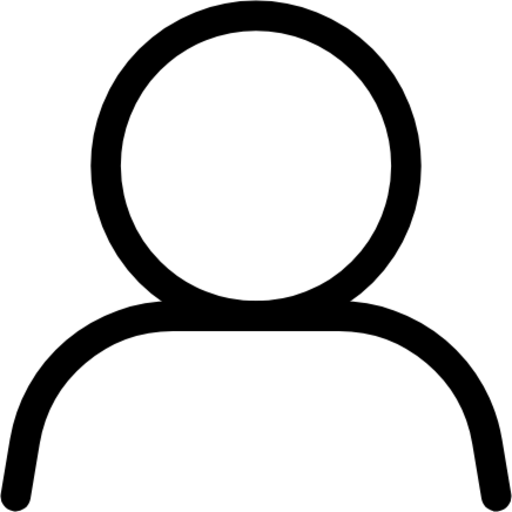 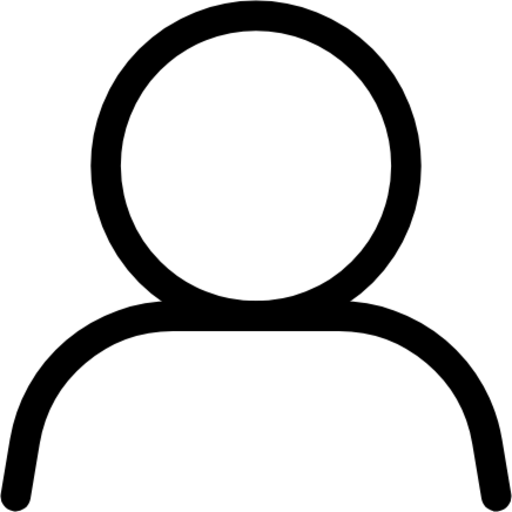 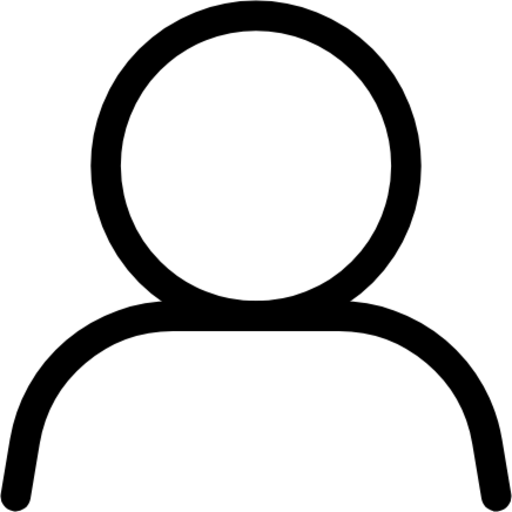 Samuel
IDIAP
Salim
IDIAP
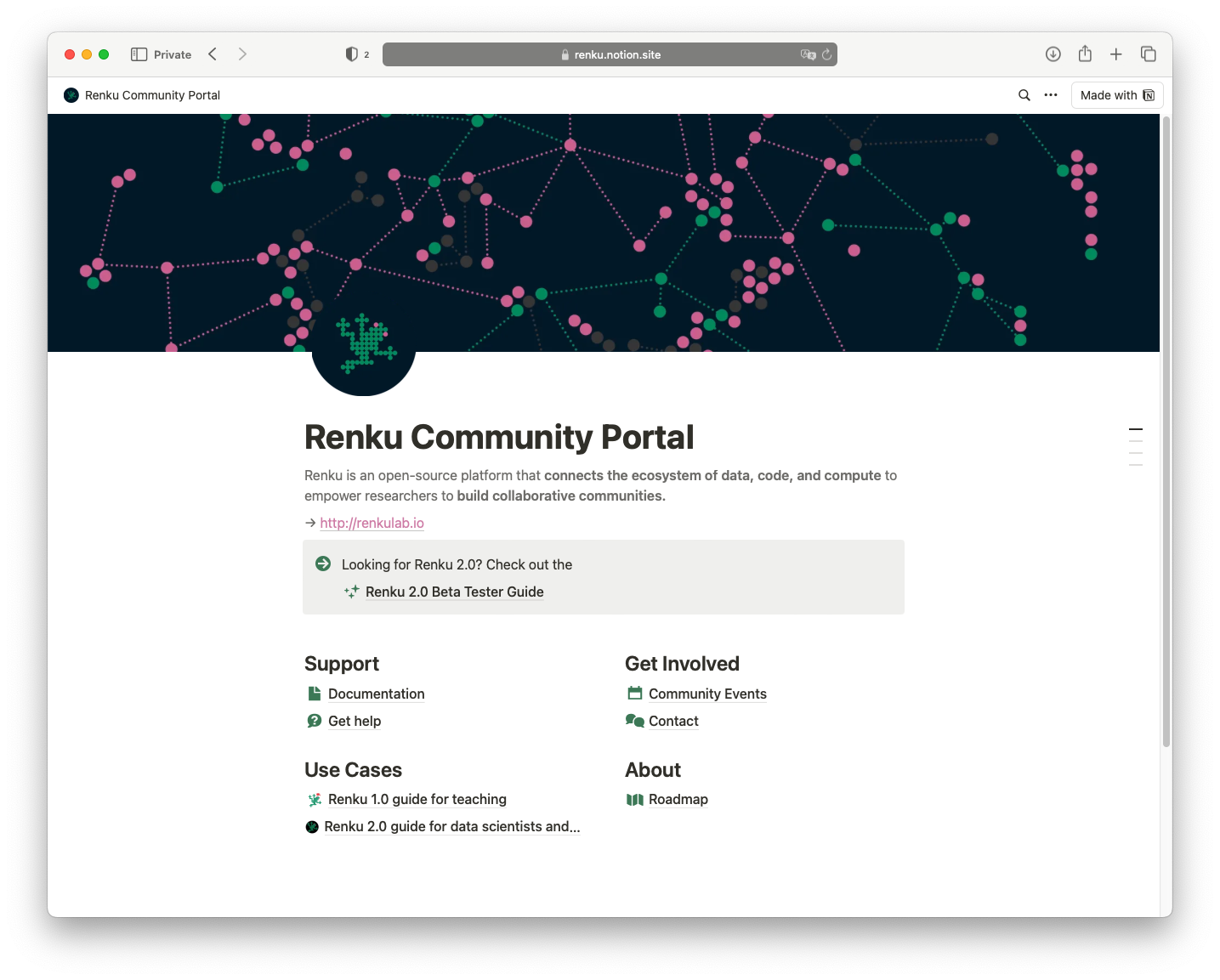 Renku Community Portal
Documentation • Roadmap • Community Events
https://renkulab.io

💬 Feedback or Feature request?
hello@renku.io

📗 Documentation

🗺️ Check out our Roadmap

🗓️ Attend our Community Events

💻 Need more resources? 
Let us know and we can create a resource pool
We want to hear 
from you!
Appendix
Renku provides multiple capabilities out-of-the-box in an integrated platform
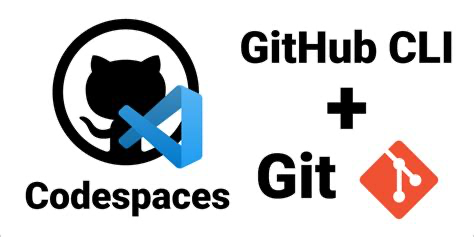 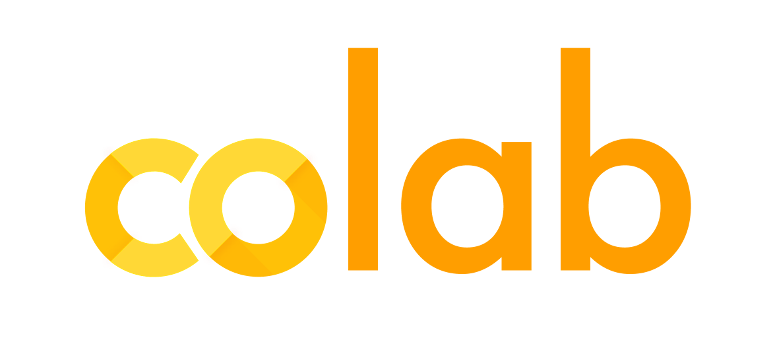 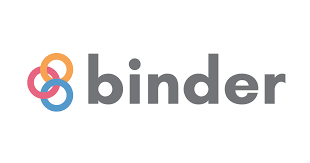 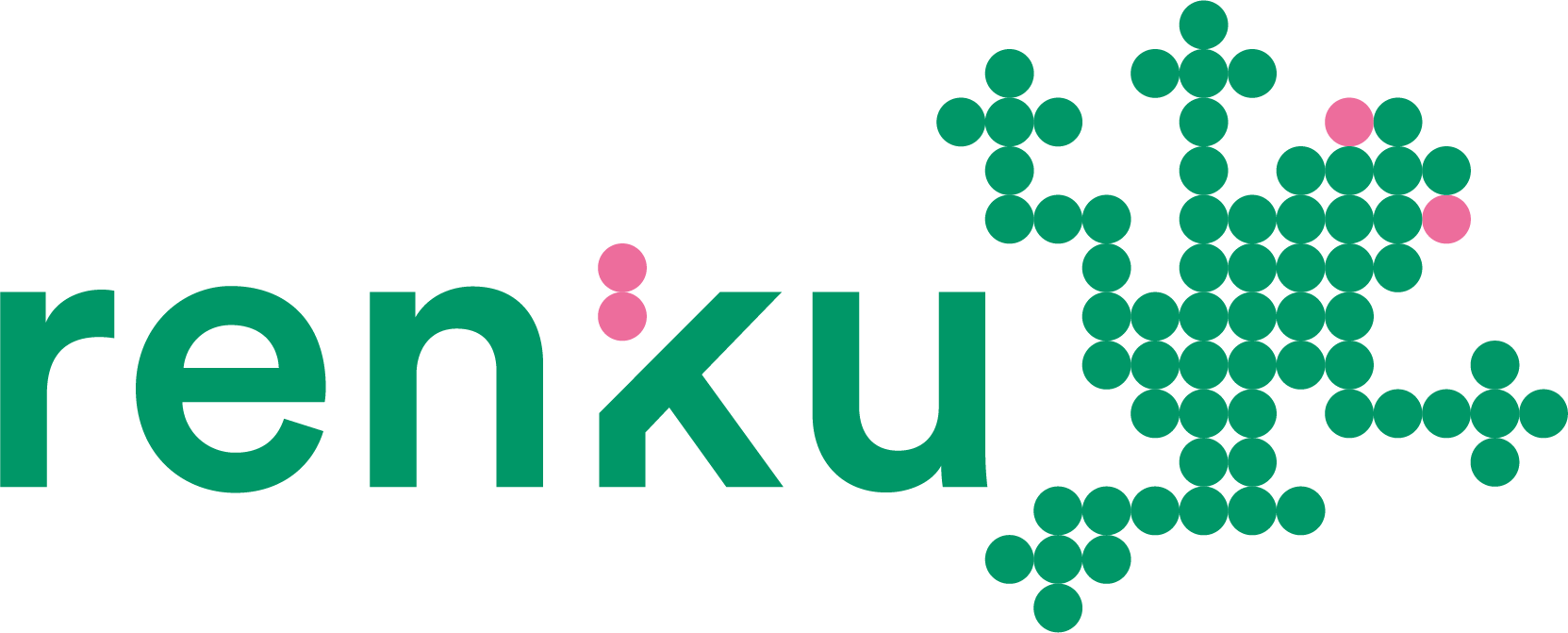 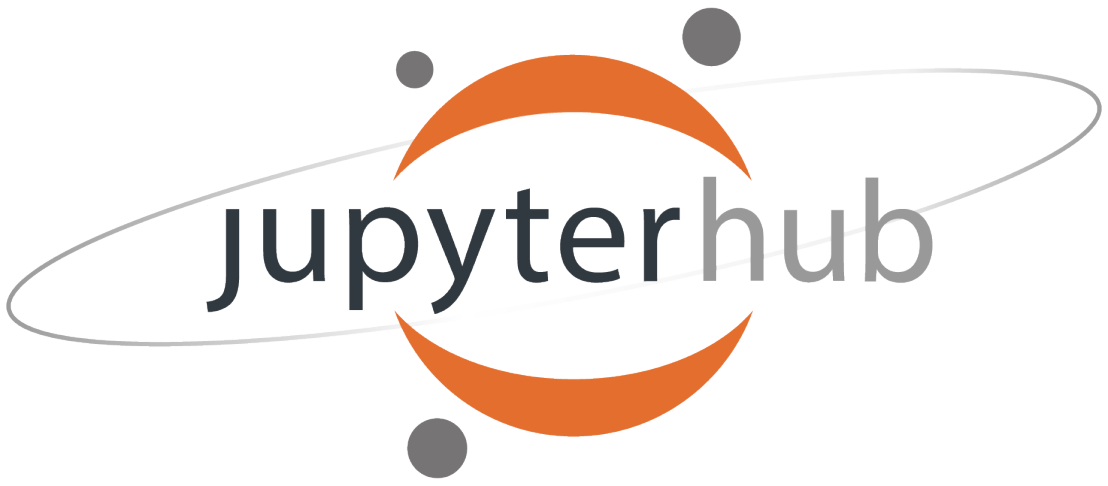 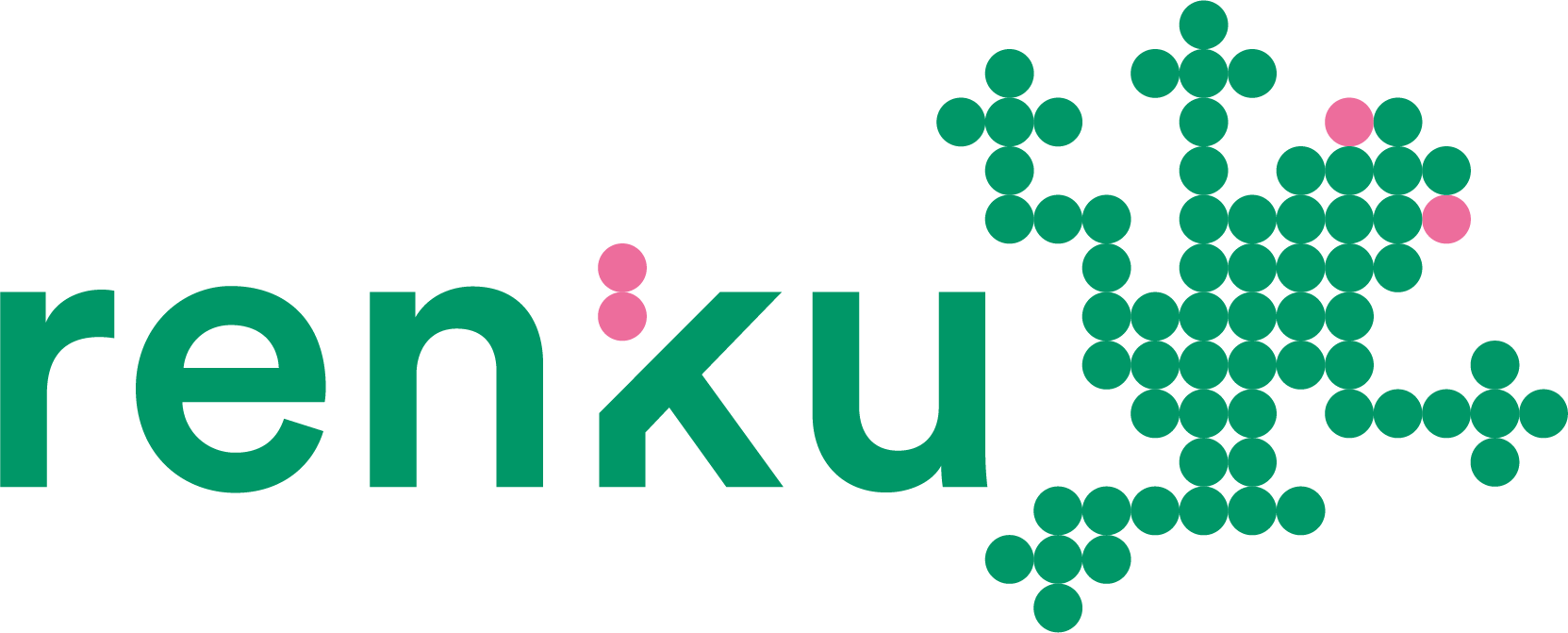 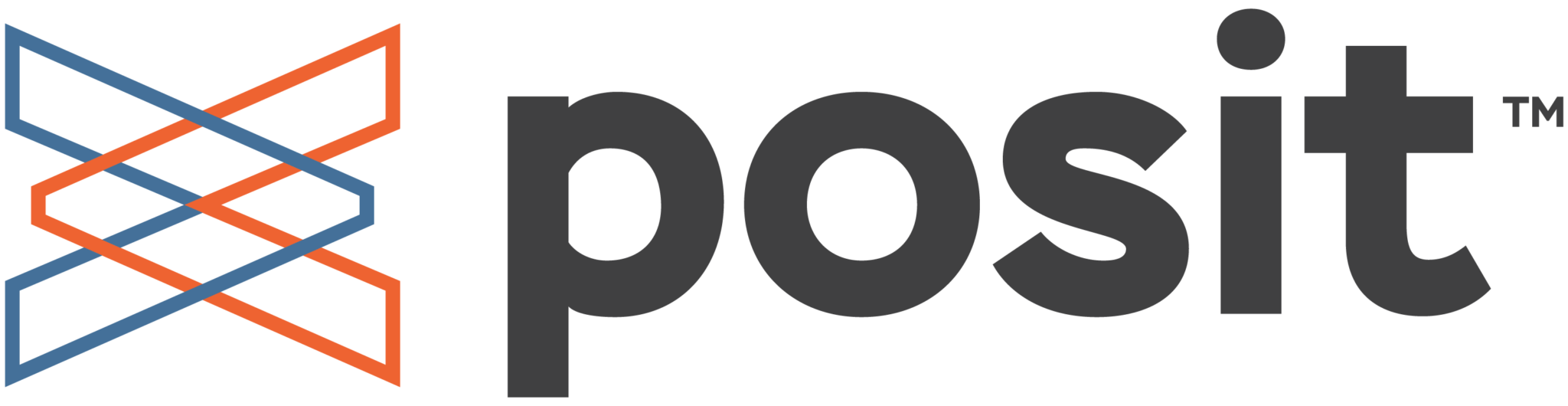 [Speaker Notes: Take out live share (real time collaboration as an out-of-the-box) → there are security concerns on accessing to secrets (supplantation of identity)
Without secrets mounted (recommendation). By default only code (Live Share) → TO DO: check if only code or also the root.

Add a new line the infra location

TO DO: take out cloud access line]
COMING SOON
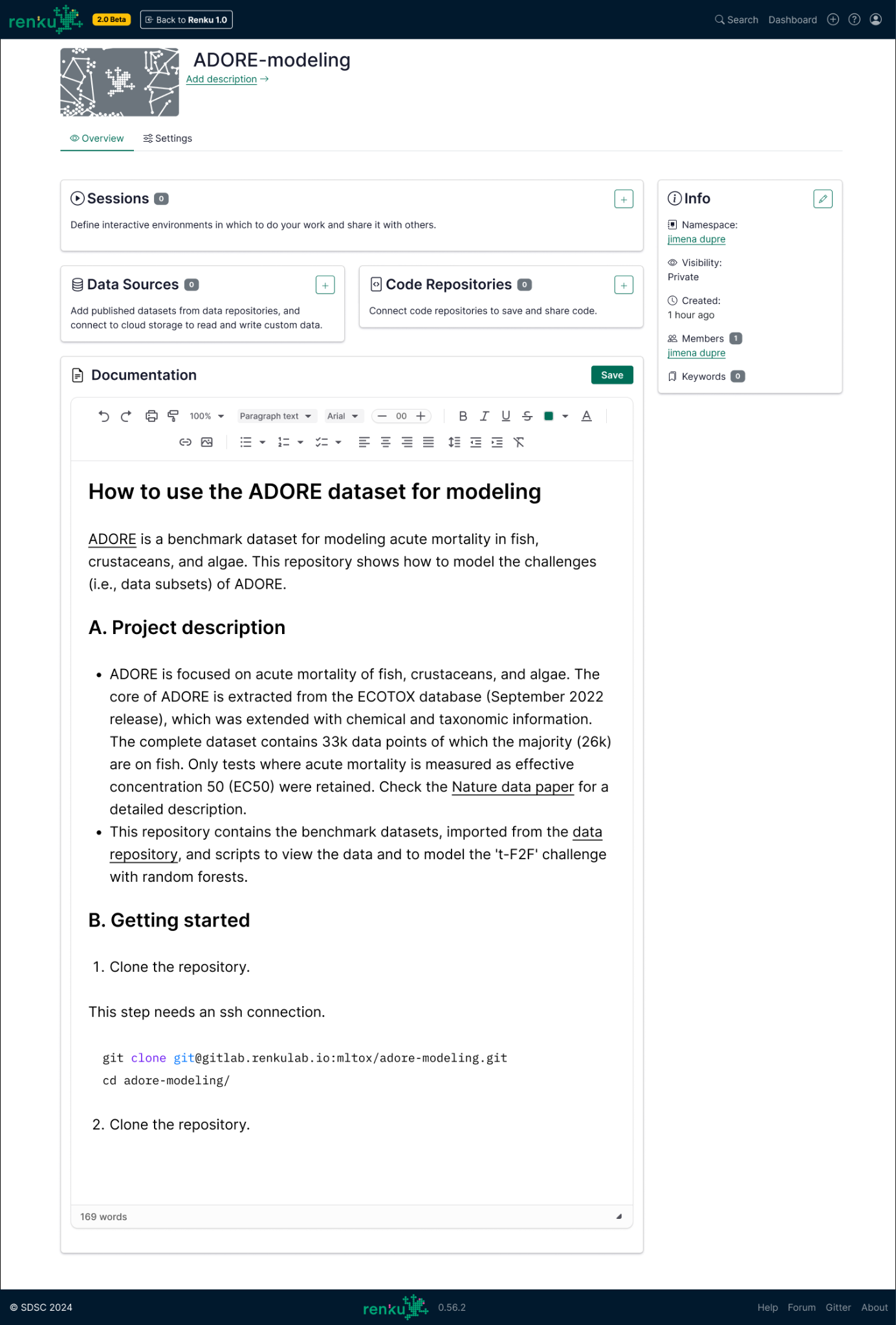 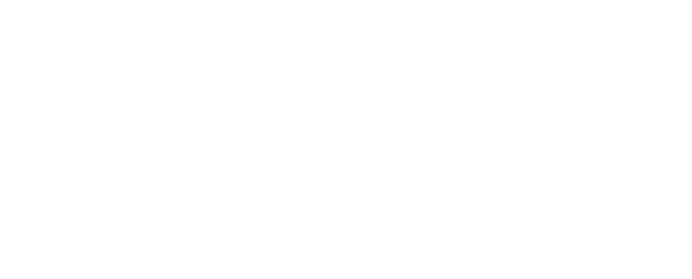 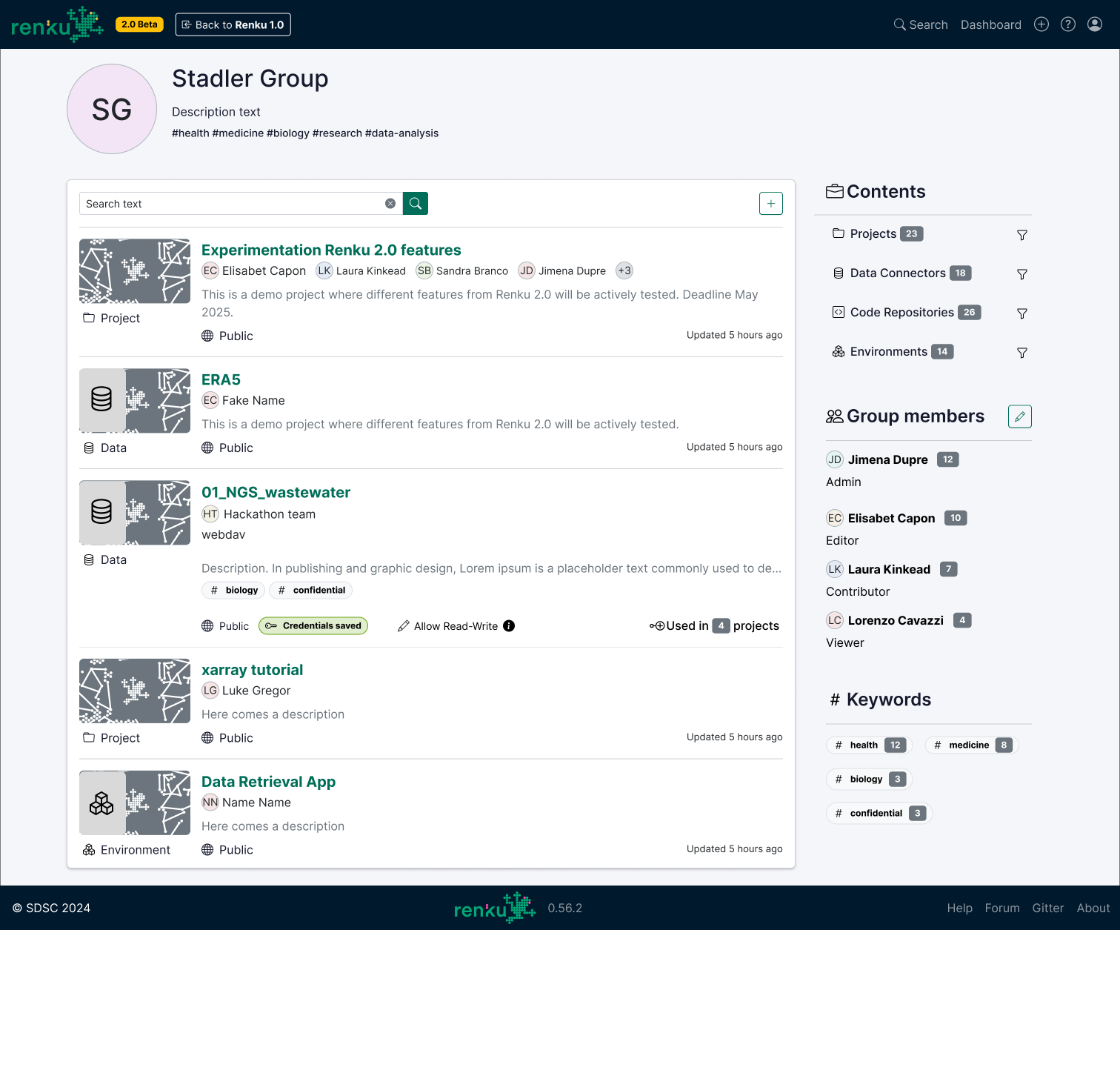 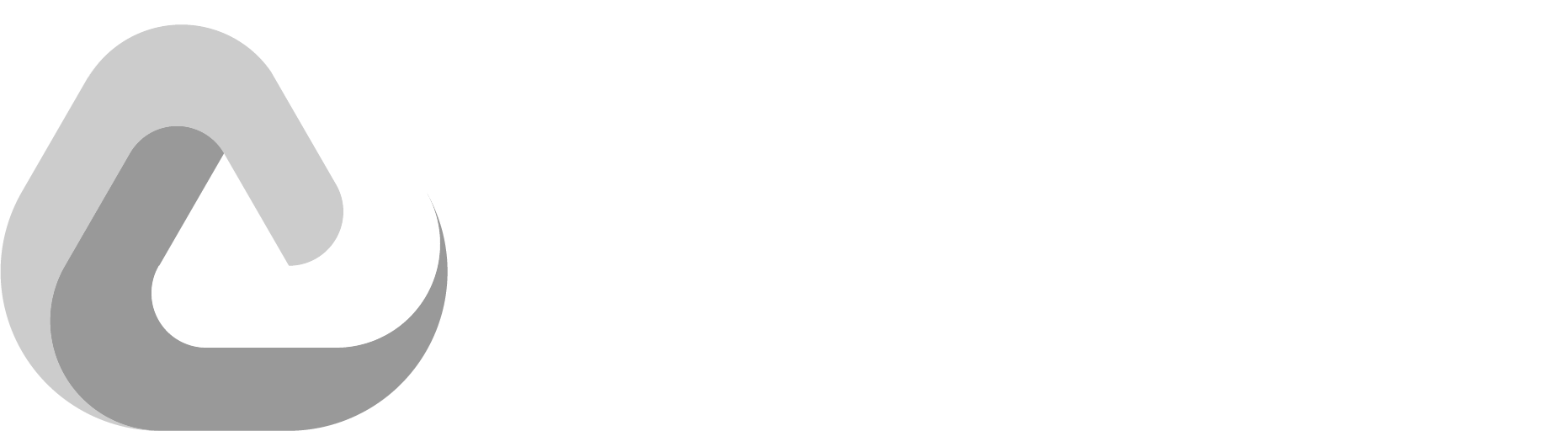 UNDER DESIGN
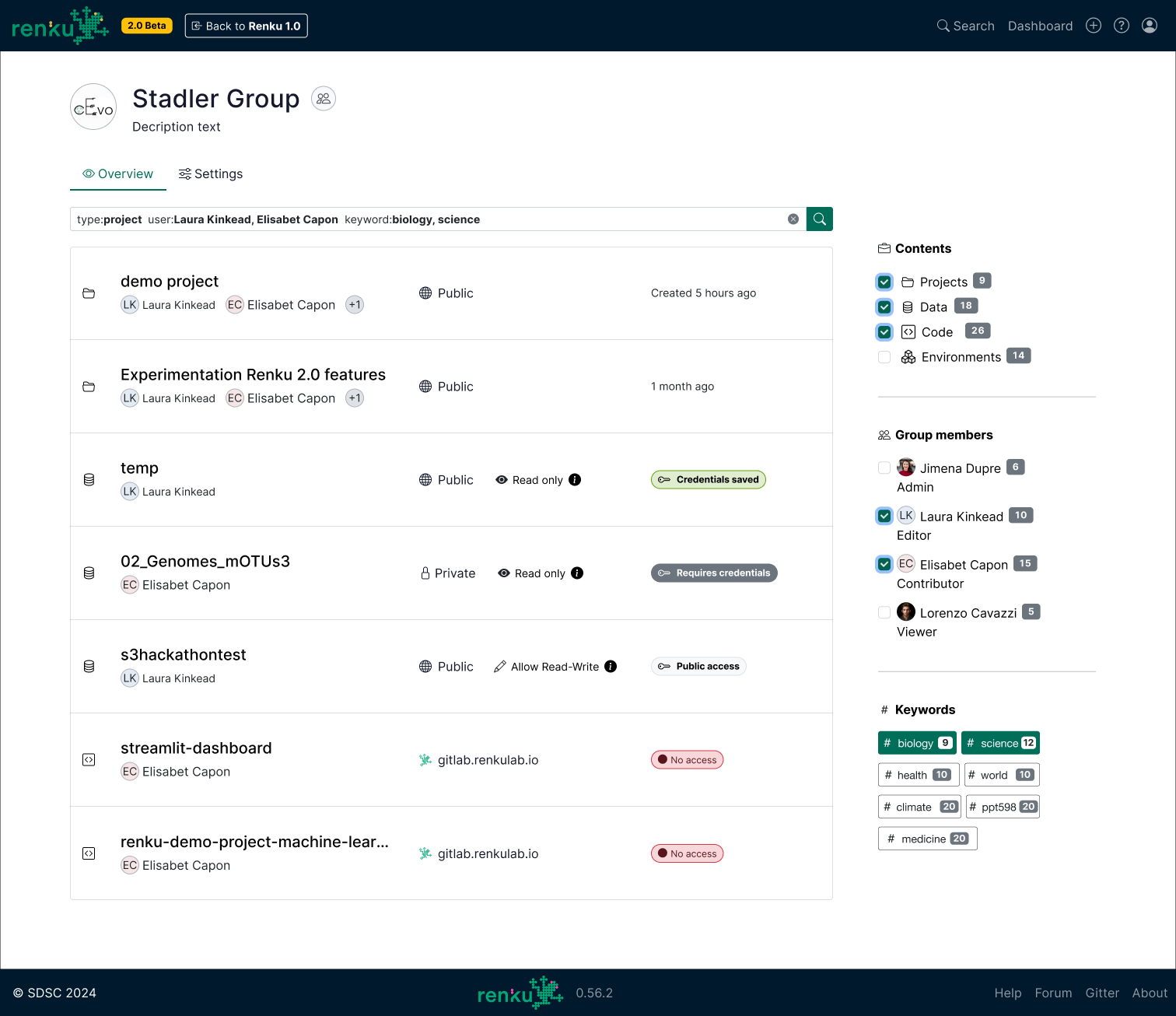 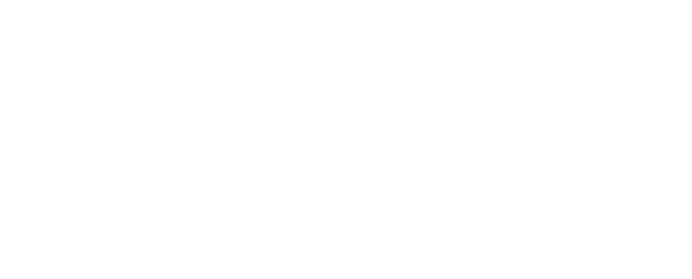 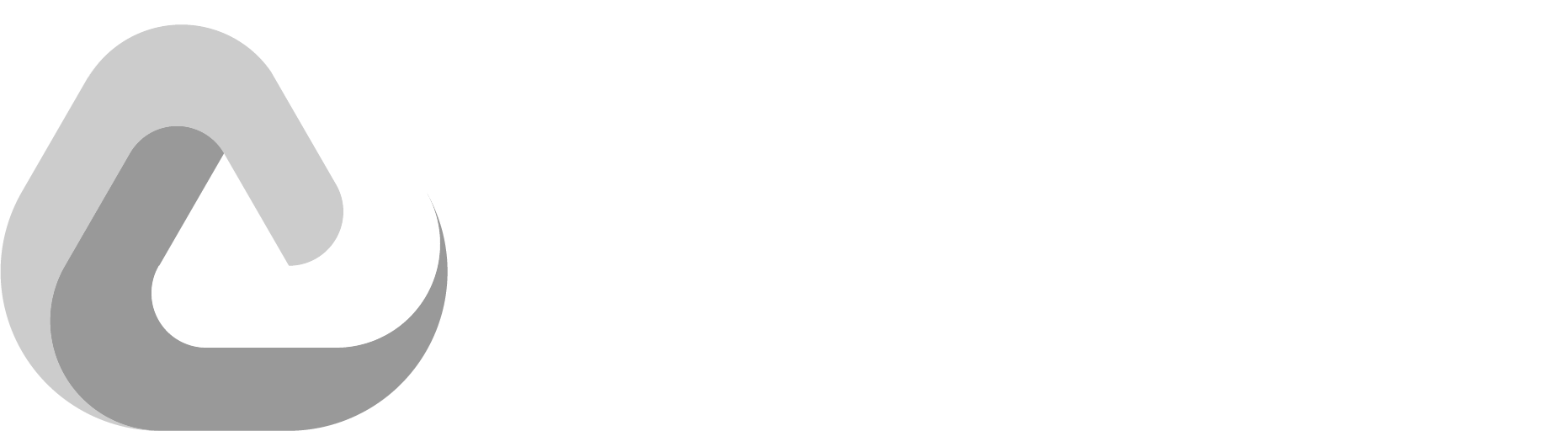